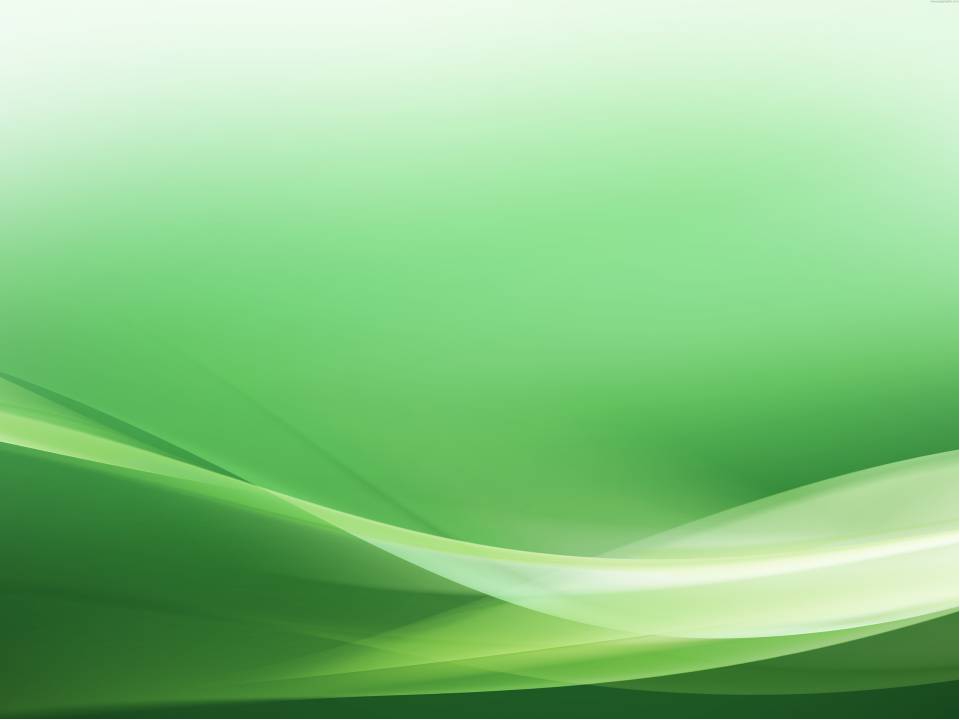 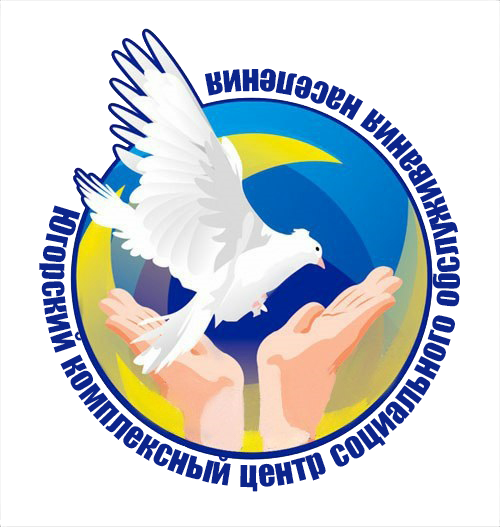 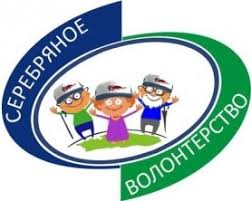 бюджетное учреждение Ханты-Мансийского автономного округа - Югры  «Югорский комплексный центр социального обслуживания населения»
Опыт работы 
волонтеров «серебряного» возраста 
города Югорска
Даулетшина Елена Михайловна, 
специалист по социальной работе 
социально-реабилитационного отделения
для граждан пожилого возраста и инвалидов
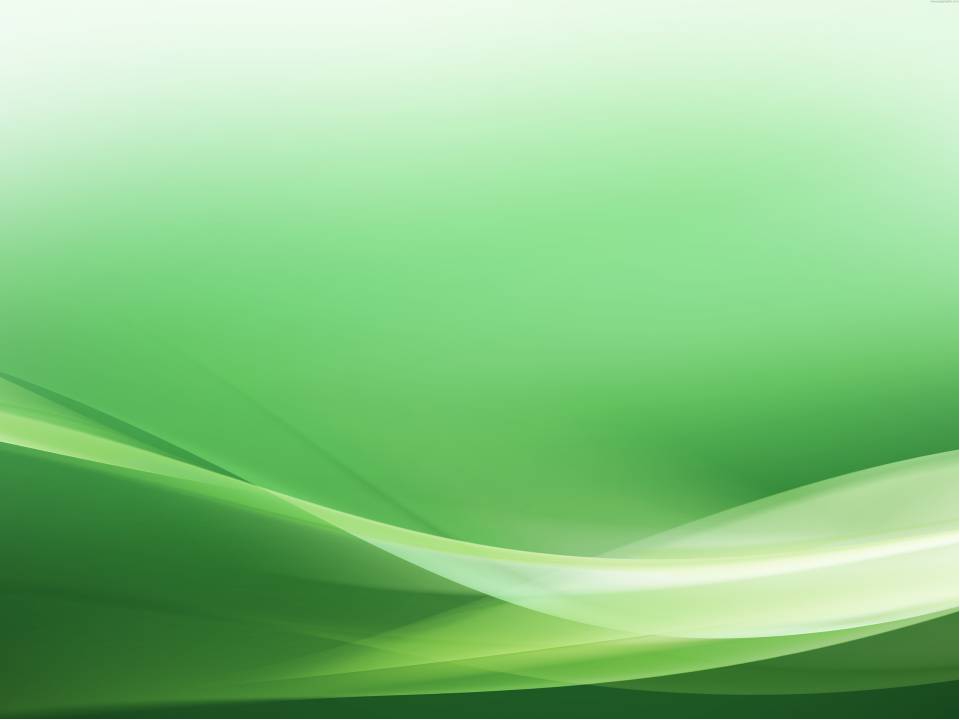 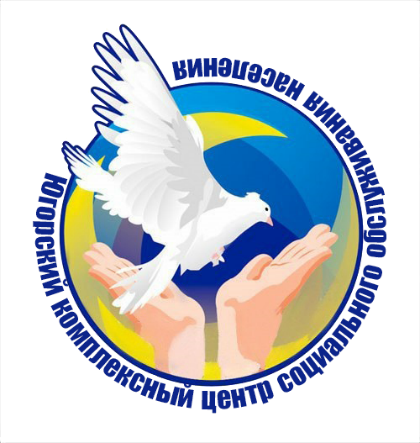 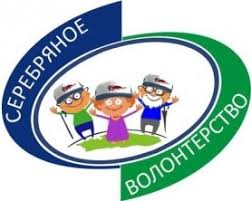 бюджетное учреждение Ханты-Мансийского автономного округа - Югры  «Югорский комплексный центр социального обслуживания населения»
32 волонтера «серебряного» возраста, из них:
5
27
«Оказание помощи несовершеннолетним, состоящим на учёте в органах профилактики безнадзорности и правонарушений несовершеннолетних»
«Оказание помощи гражданам пожилого возраста и инвалидам, имеющим тяжелые ограничения жизнедеятельности персональными помощниками»
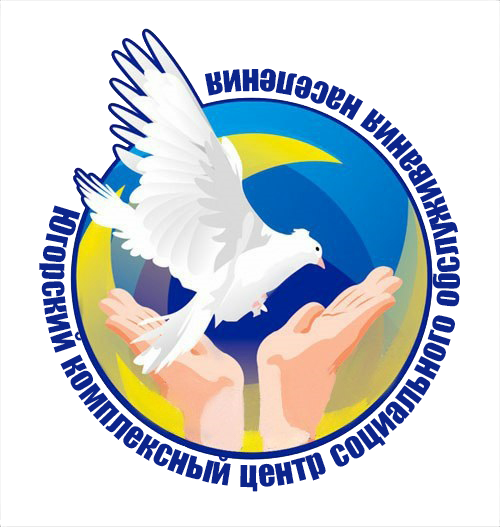 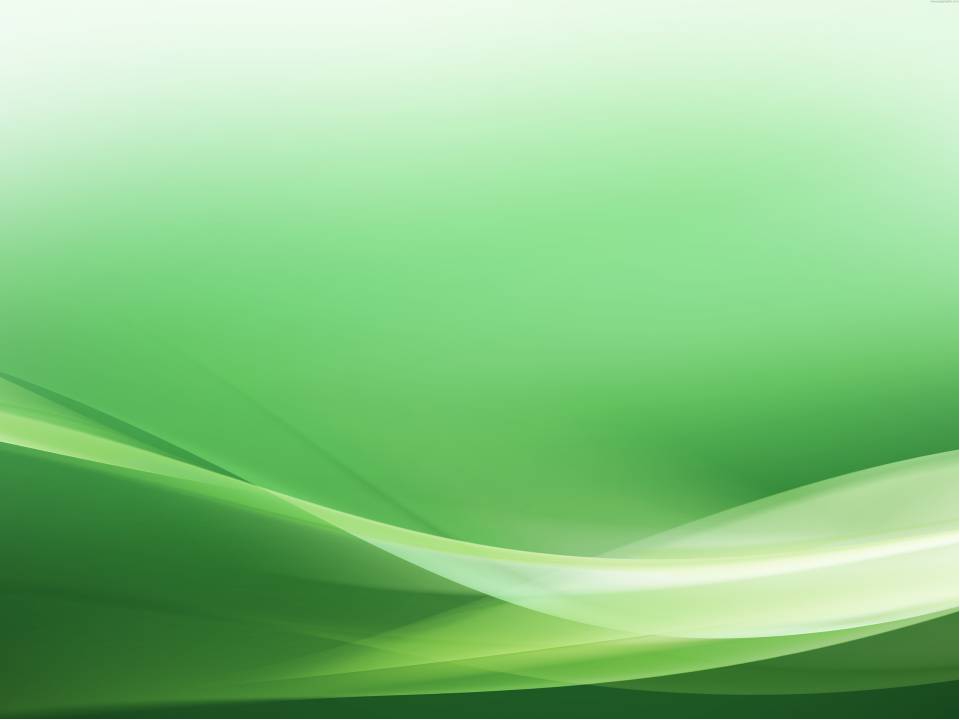 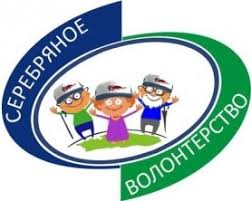 бюджетное учреждение Ханты-Мансийского автономного округа - Югры  «Югорский комплексный центр социального обслуживания населения»
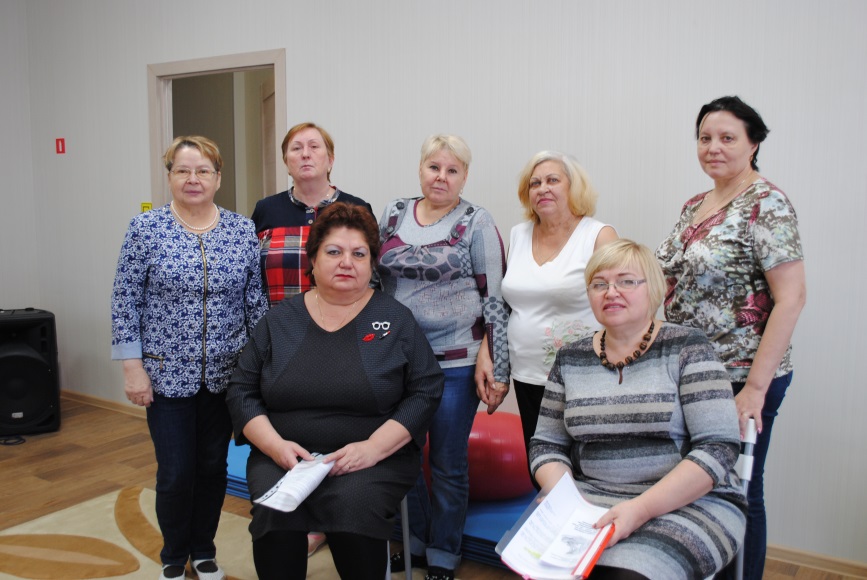 Факультет 
«Волонтеры серебряного возраста» 
программы обучения
 граждан старшего поколения «Университет третьего возраста»
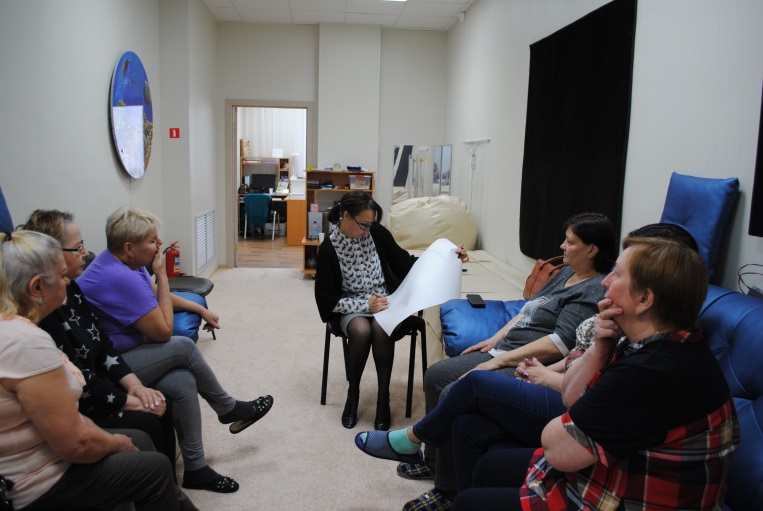 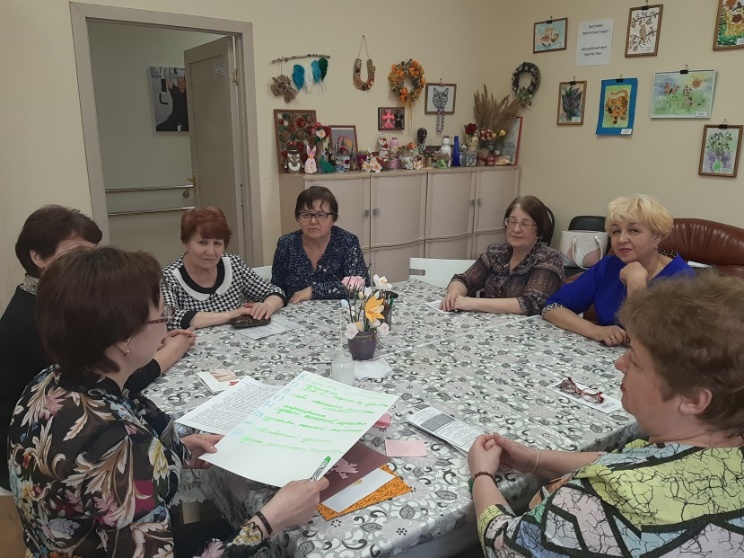 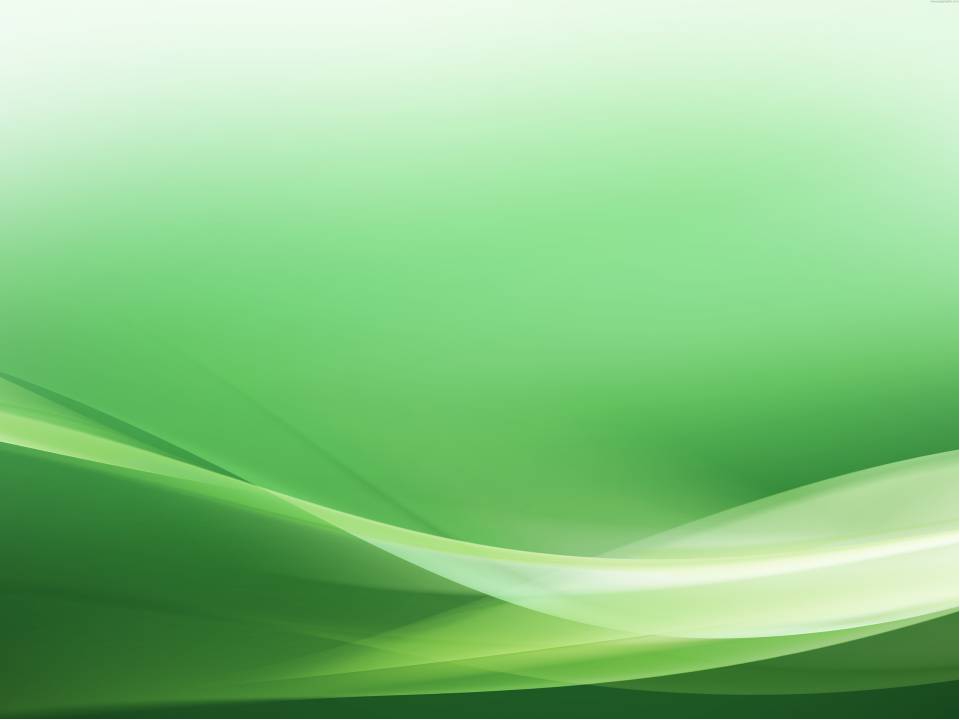 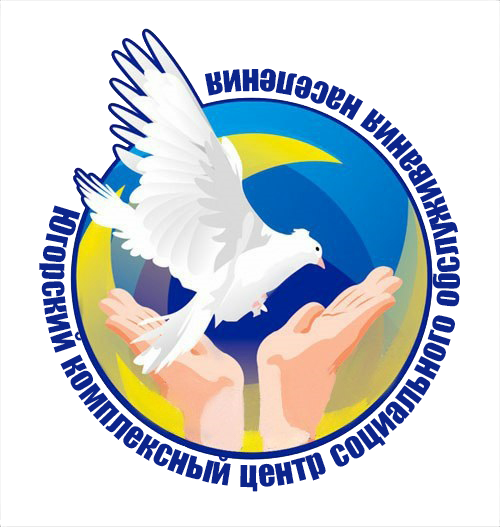 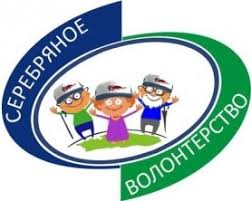 бюджетное учреждение Ханты-Мансийского автономного округа - Югры  «Югорский комплексный центр социального обслуживания населения»
Кружок «Волшебный крючок»
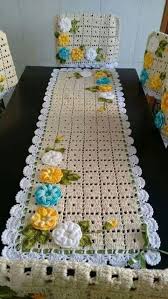 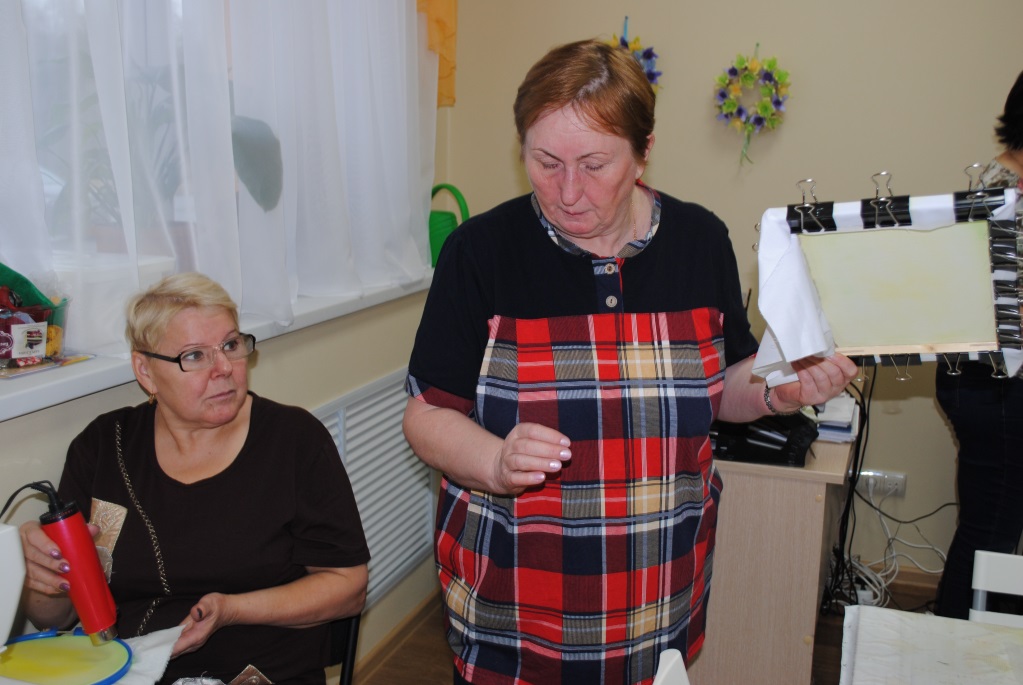 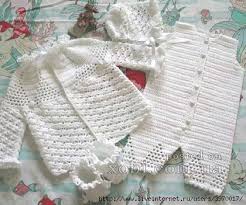 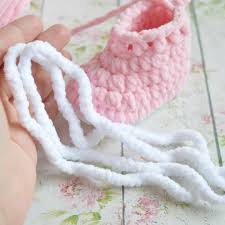 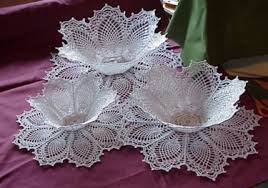 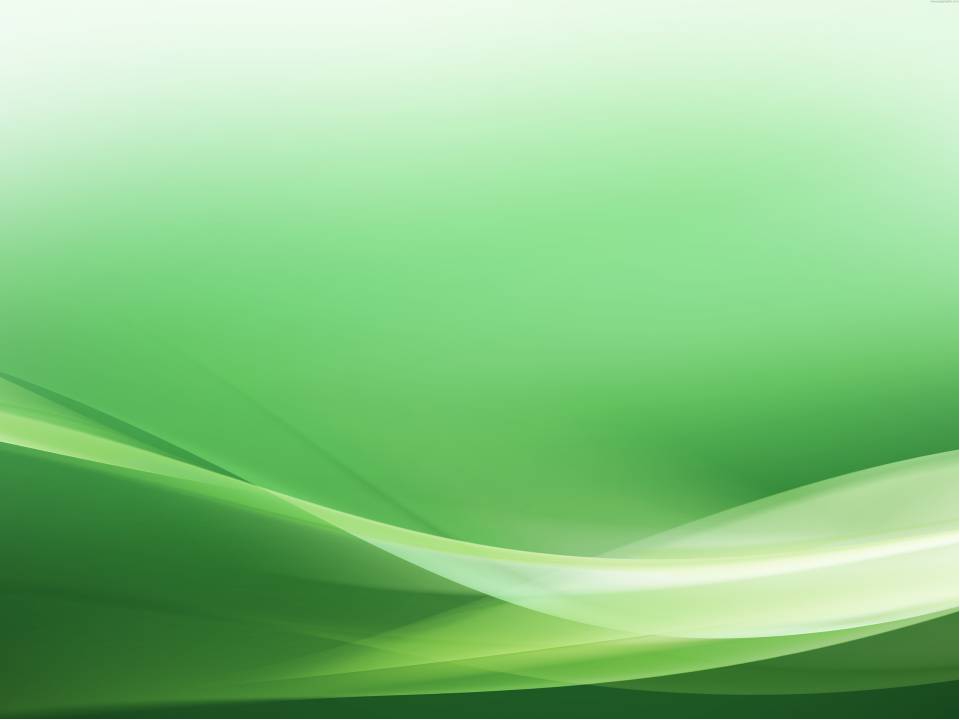 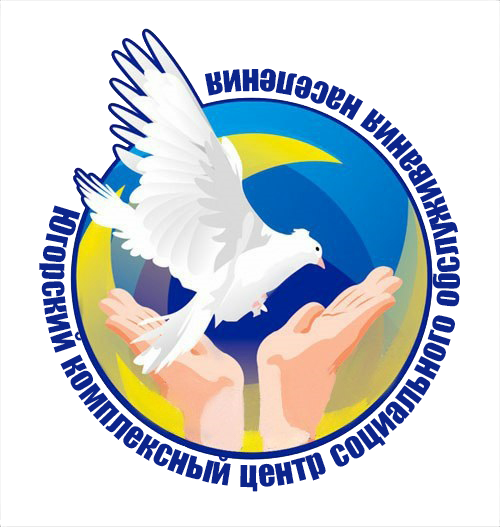 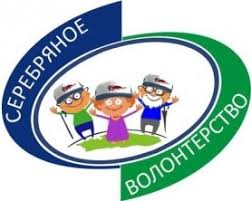 бюджетное учреждение Ханты-Мансийского автономного округа - Югры  «Югорский комплексный центр социального обслуживания населения»
Технология «Активное долголетие»
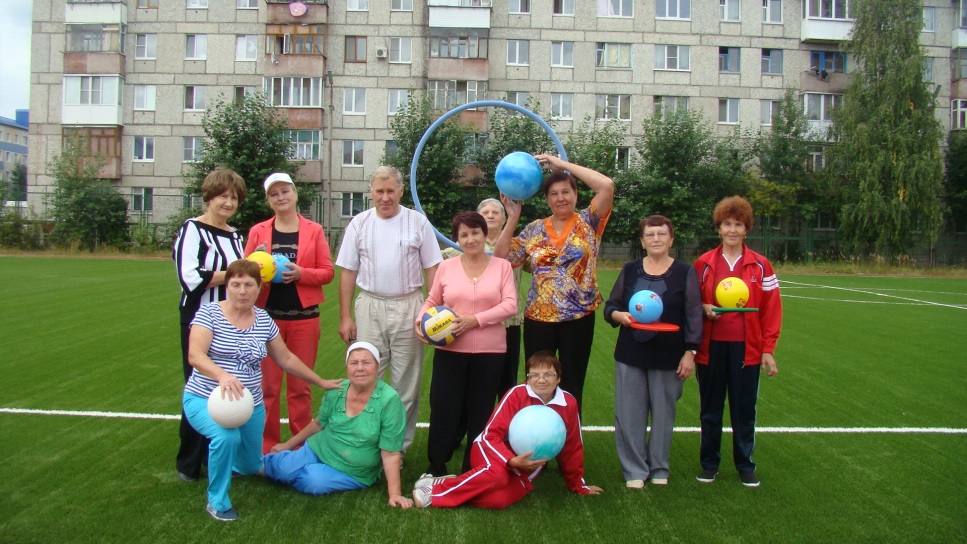 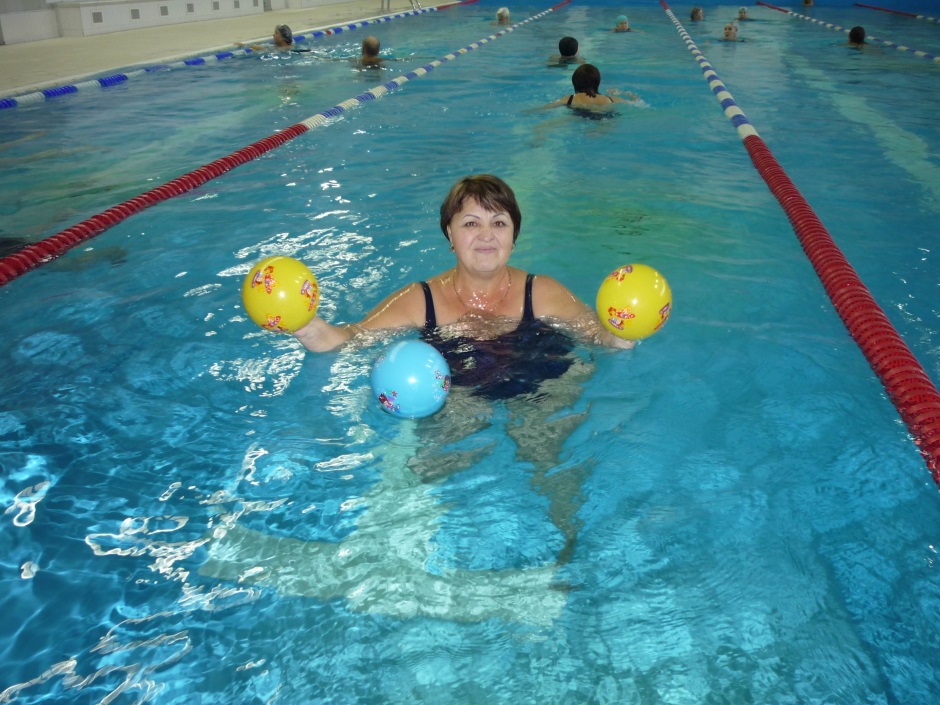 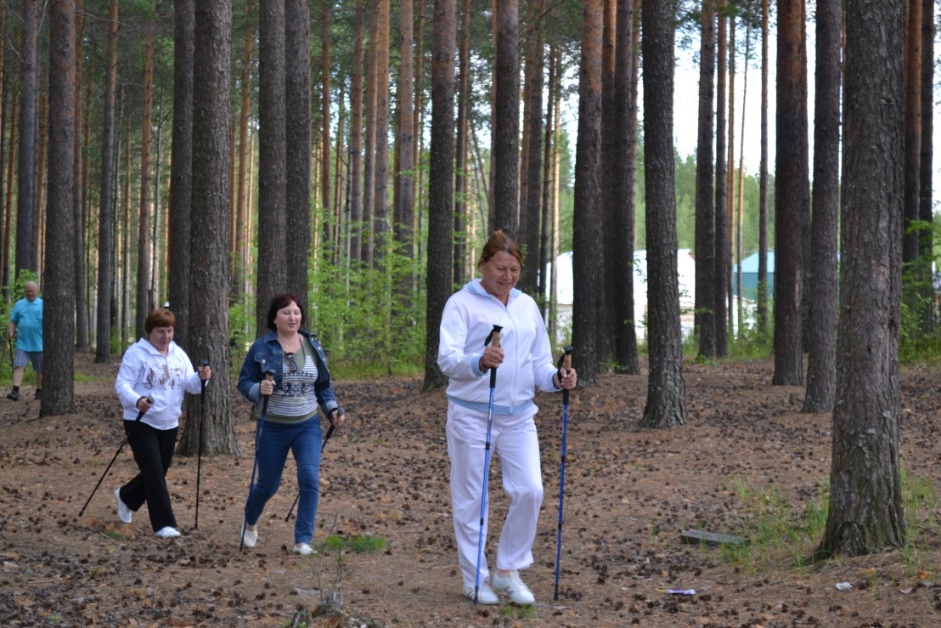 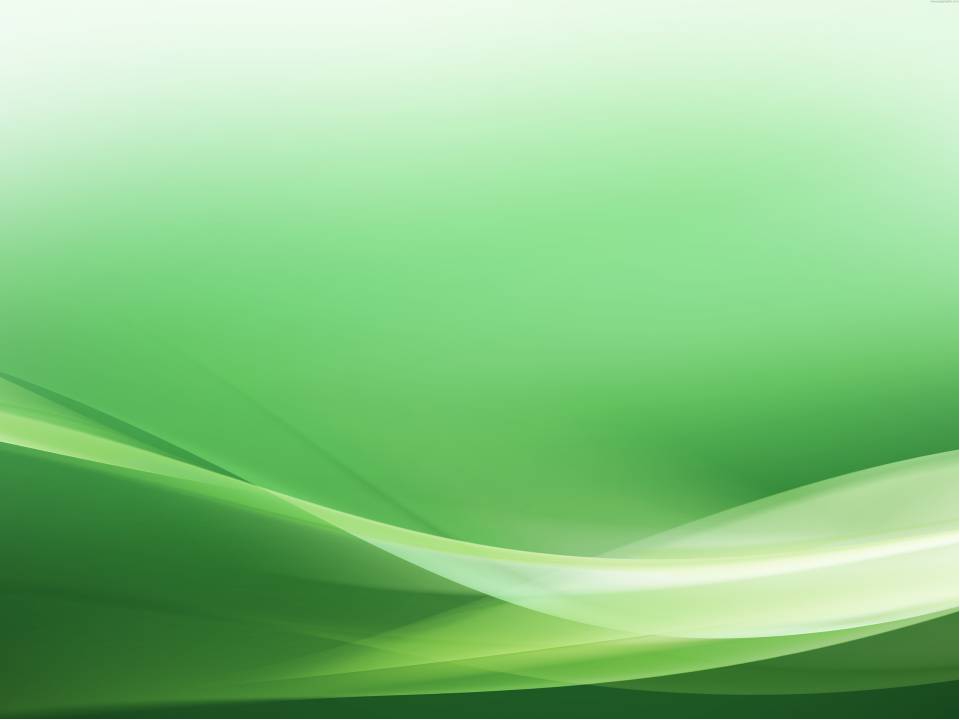 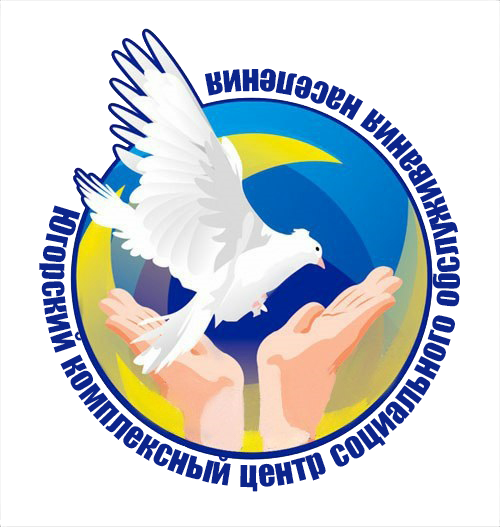 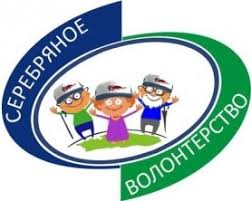 бюджетное учреждение Ханты-Мансийского автономного округа - Югры  «Югорский комплексный центр социального обслуживания населения»
Акция «Посылка солдату»
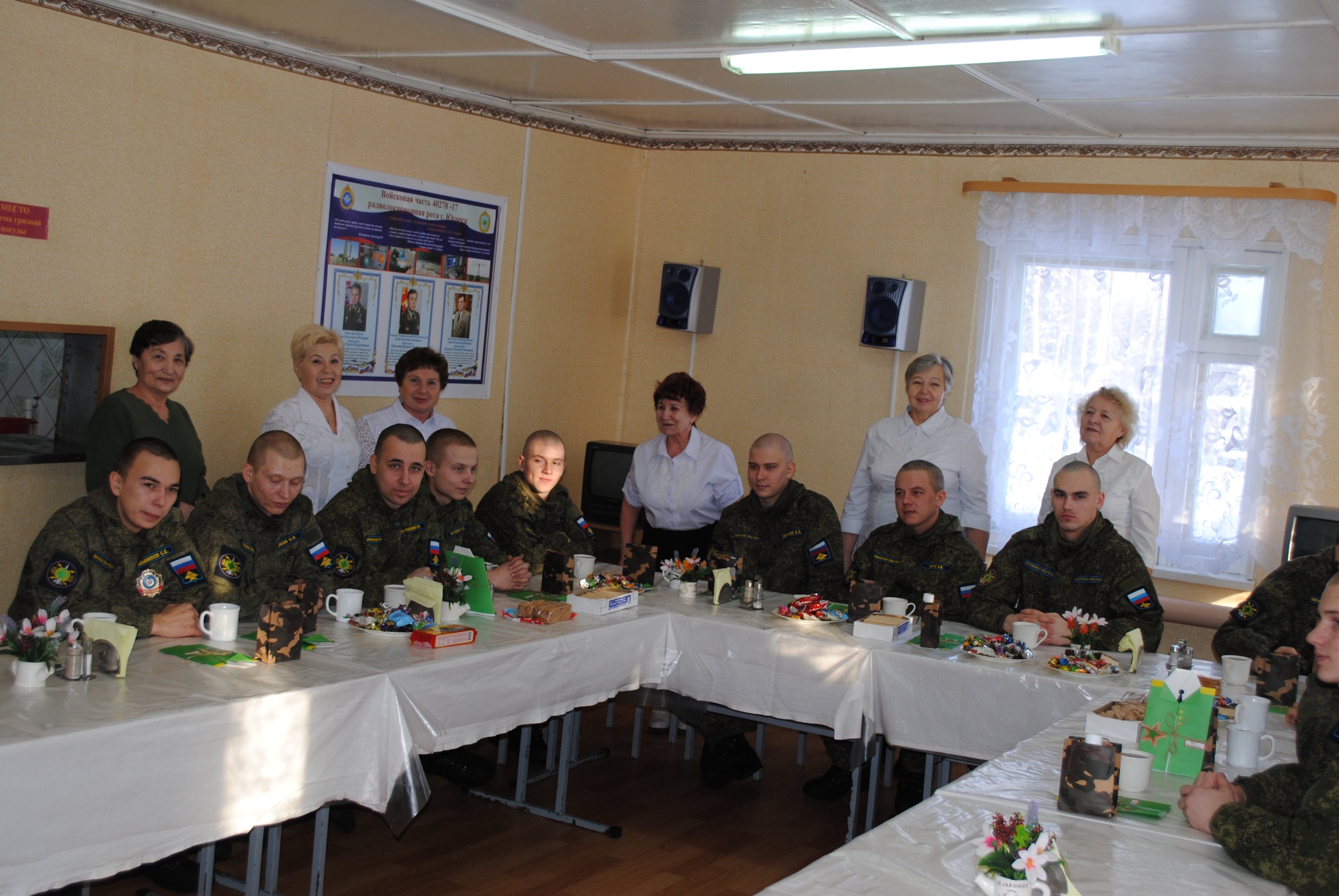 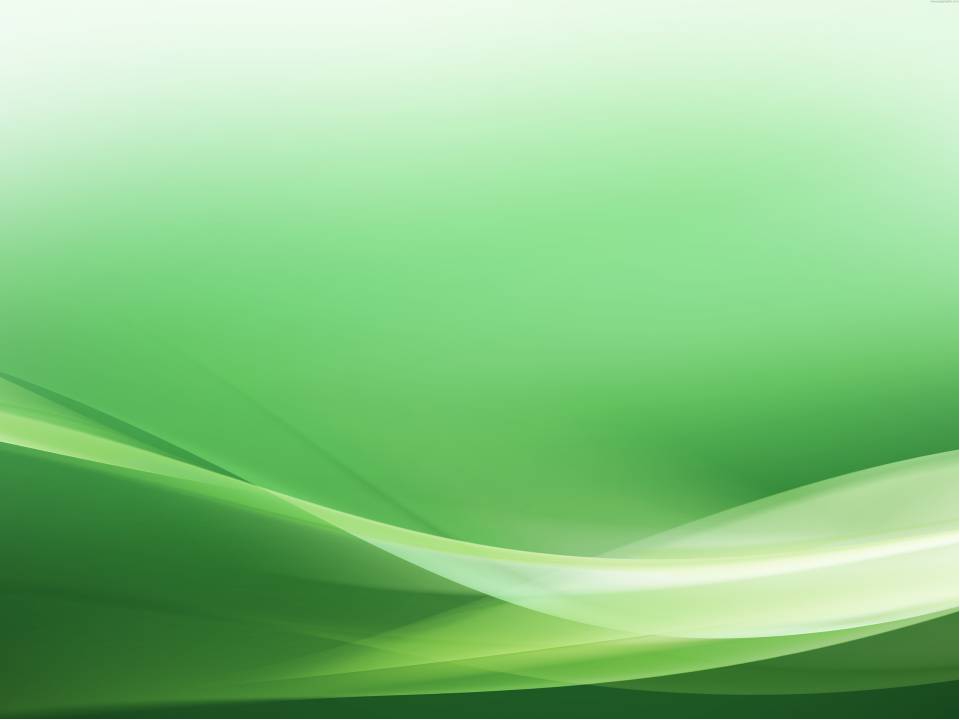 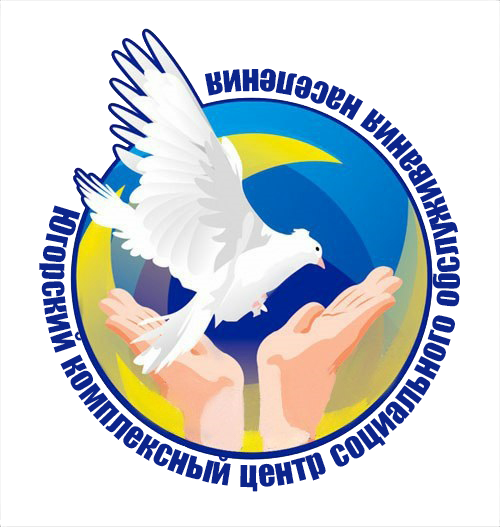 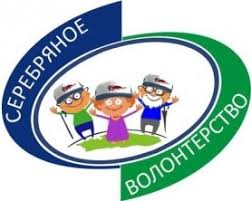 бюджетное учреждение Ханты-Мансийского автономного округа - Югры  «Югорский комплексный центр социального обслуживания населения»
Мероприятия ко Дню Победы
Мастер-класс по изготовлению 
гвоздики – символа Победы 
и голубя – символа мира 
с георгиевской ленточкой
Вручение жителям Югорска
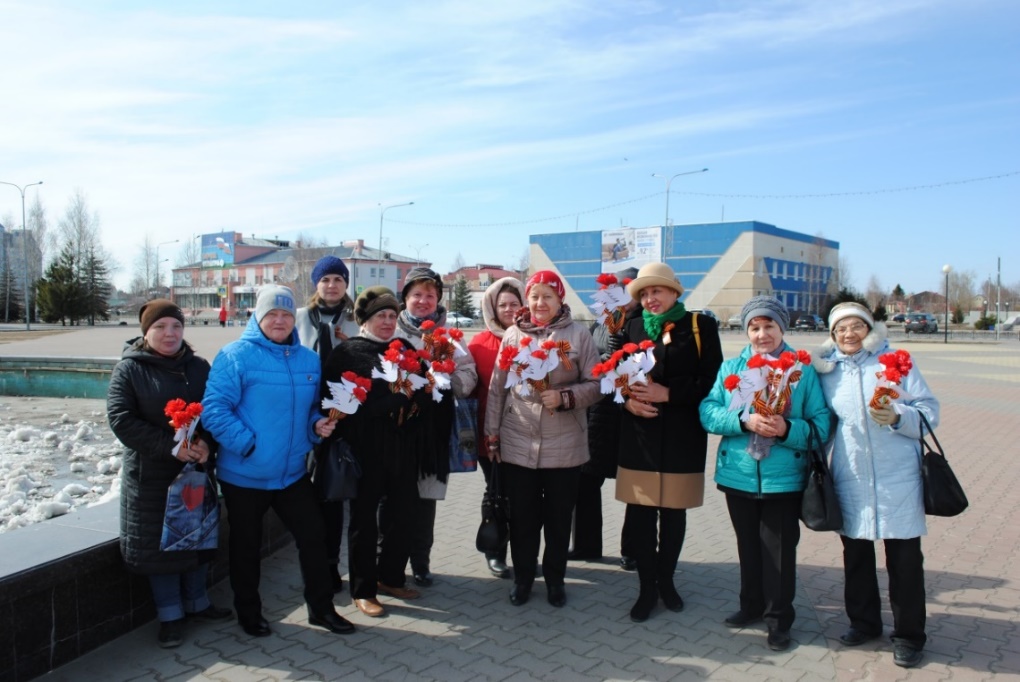 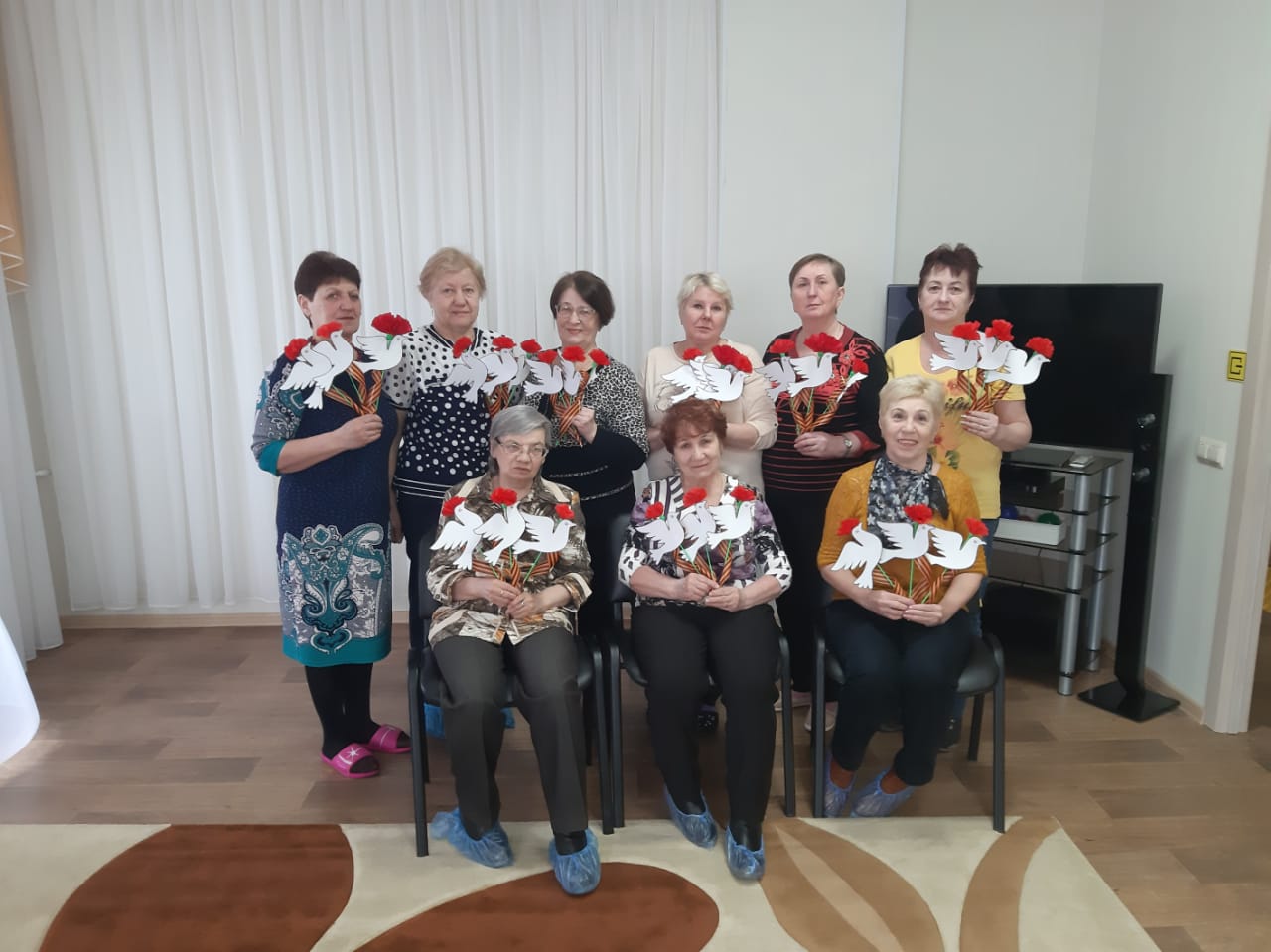 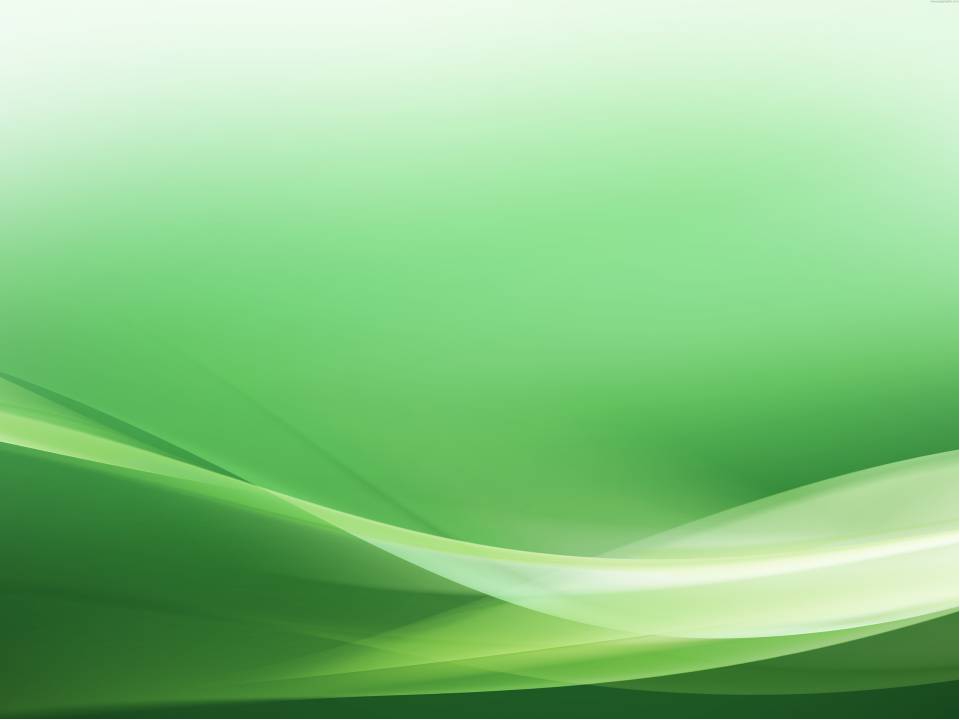 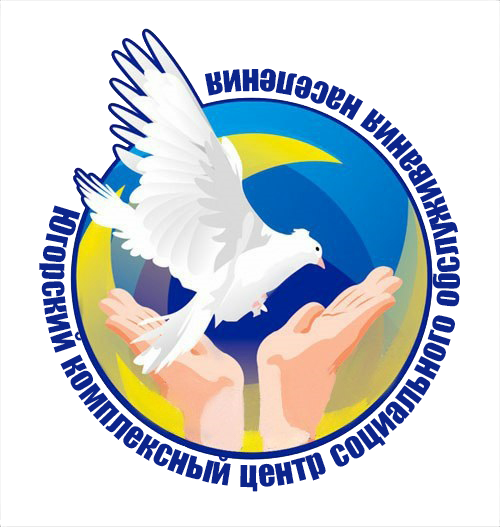 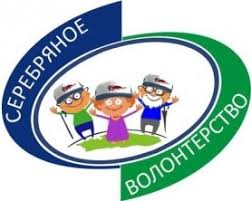 бюджетное учреждение Ханты-Мансийского автономного округа - Югры  «Югорский комплексный центр социального обслуживания населения»
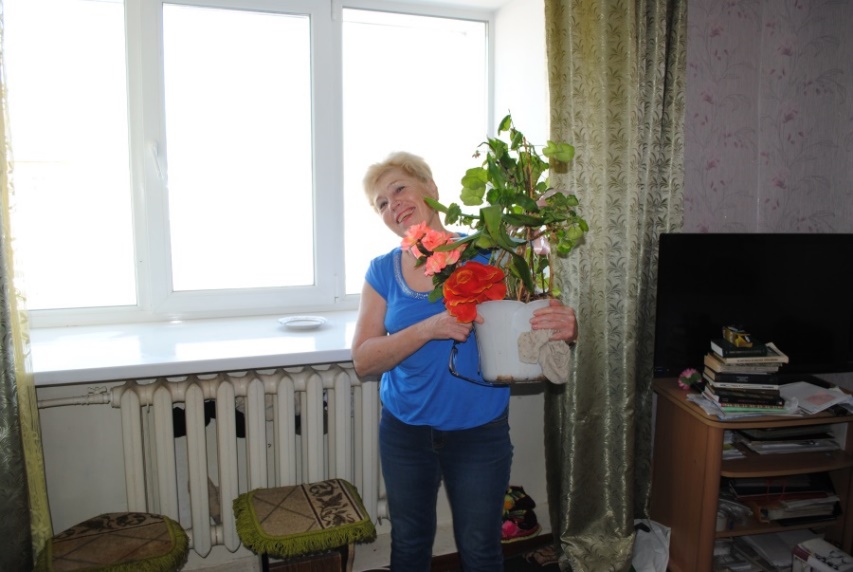 Акция «Чистые окна»
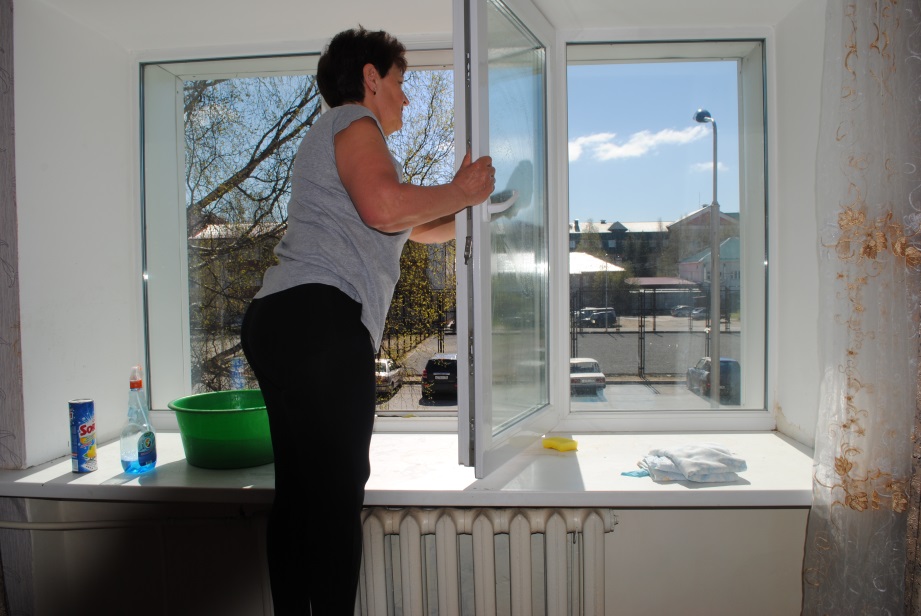 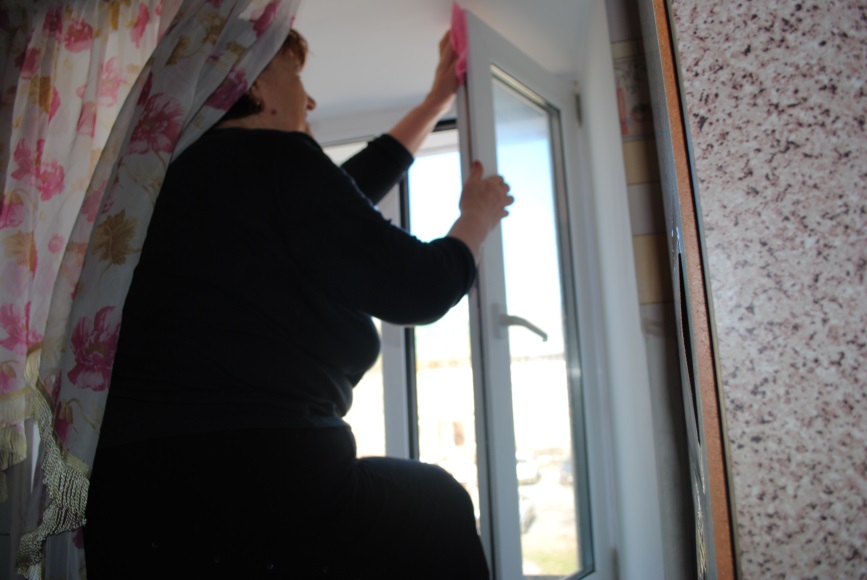 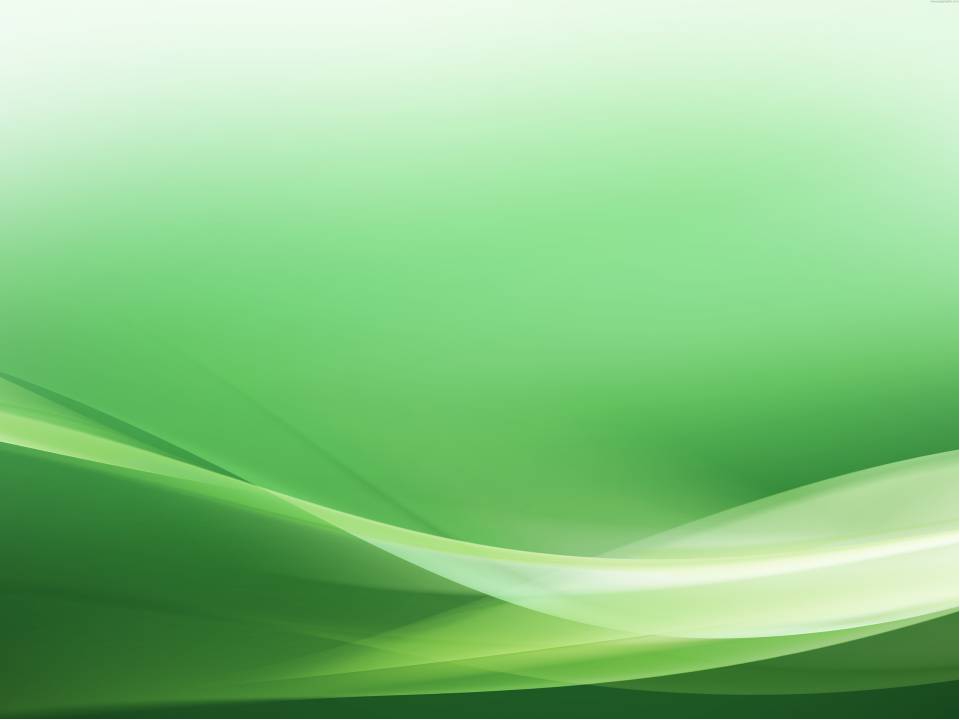 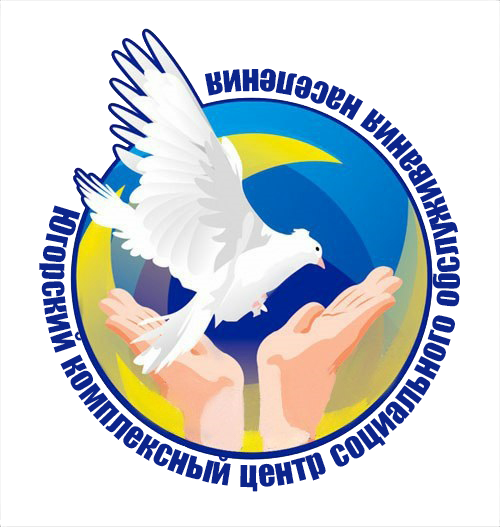 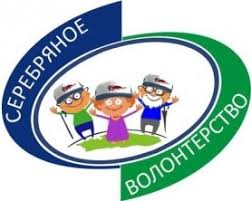 бюджетное учреждение Ханты-Мансийского автономного округа - Югры  «Югорский комплексный центр социального обслуживания населения»
Концертные программы на дому
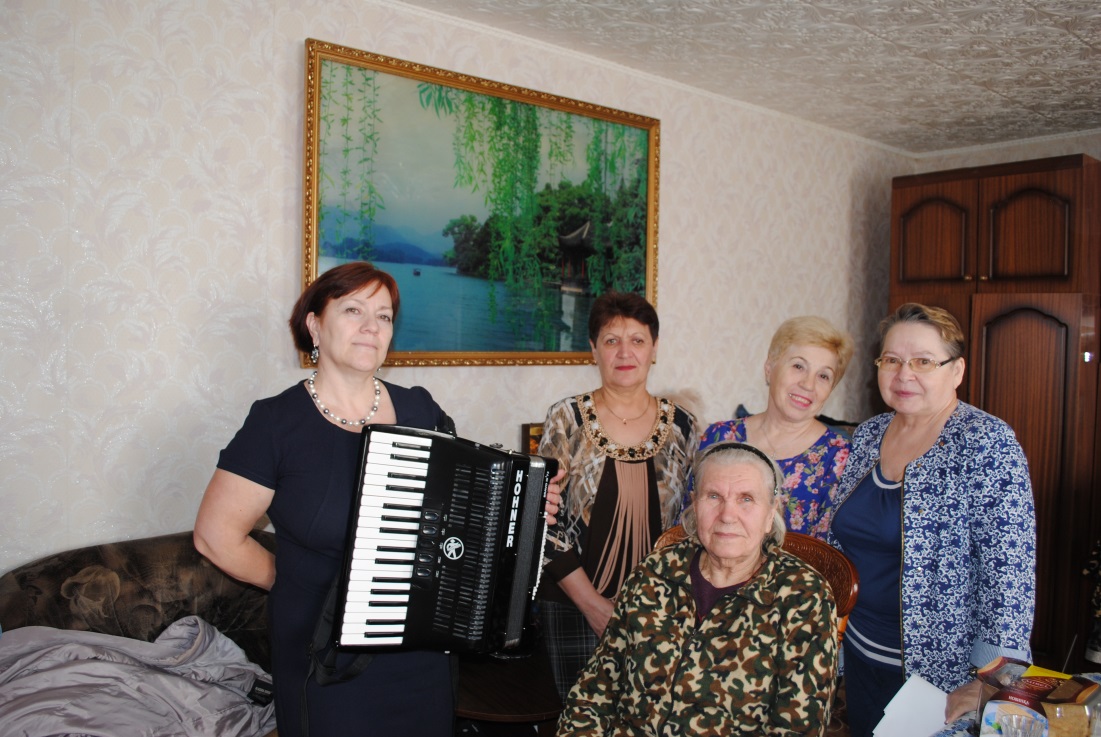 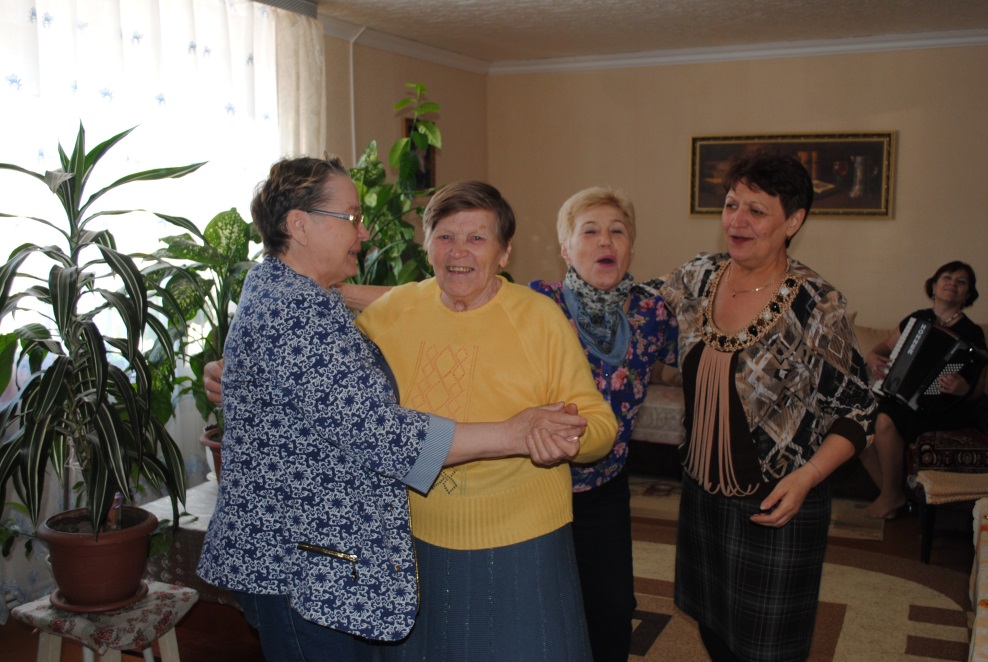 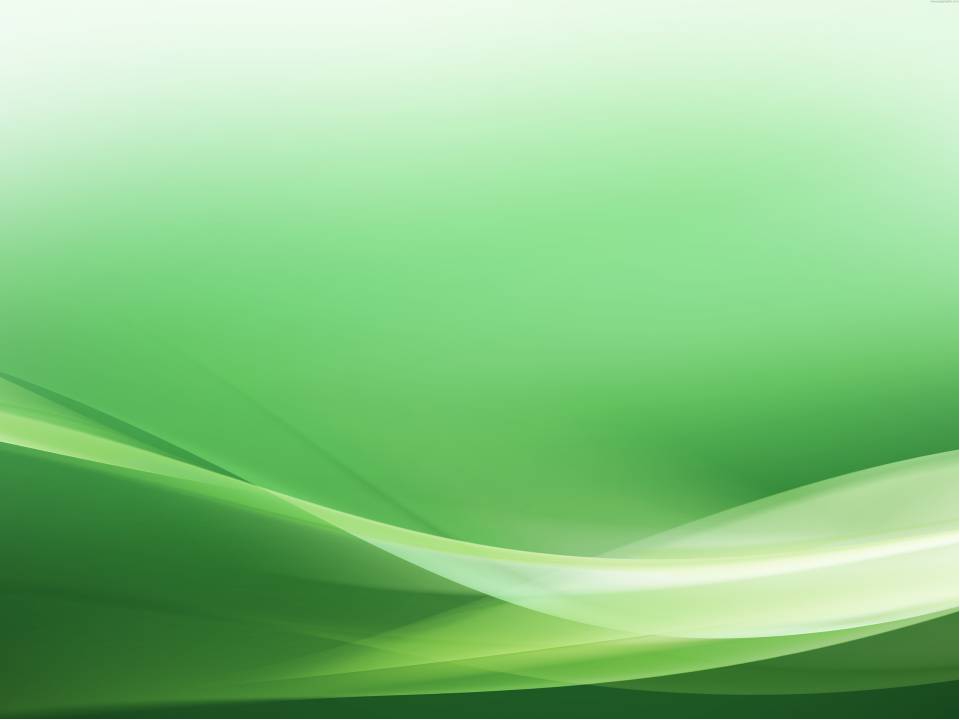 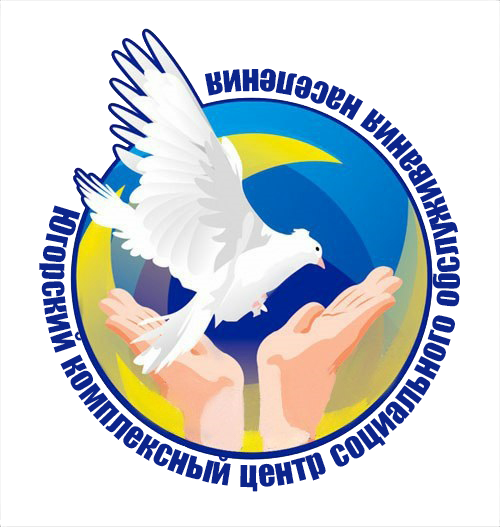 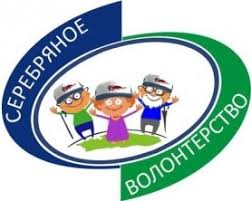 бюджетное учреждение Ханты-Мансийского автономного округа - Югры  «Югорский комплексный центр социального обслуживания населения»
Мастер-класс «Треугольники судьбы. 
Фронтовые письма»
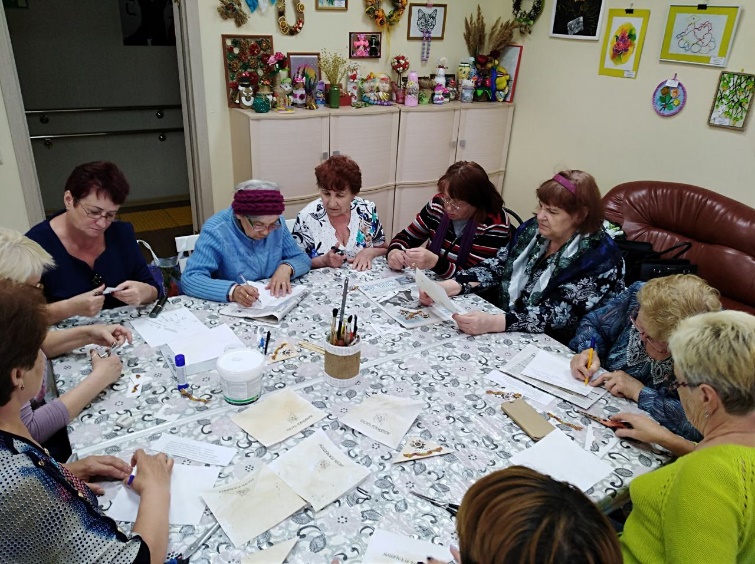 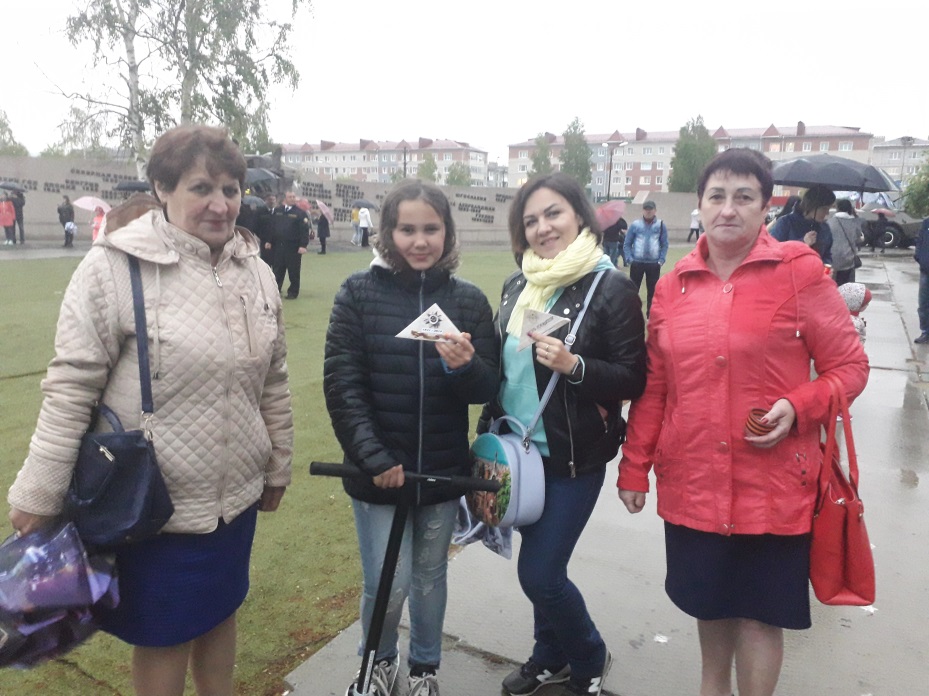 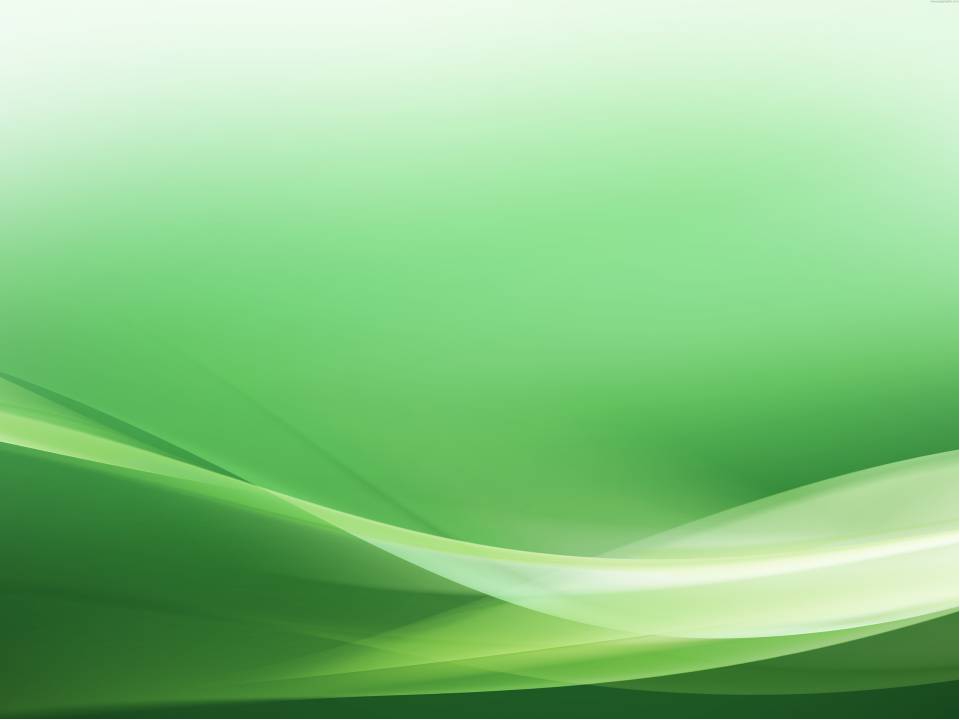 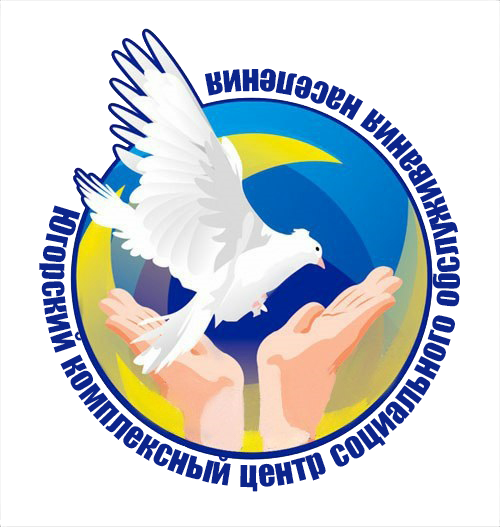 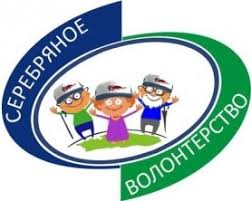 бюджетное учреждение Ханты-Мансийского автономного округа - Югры  «Югорский комплексный центр социального обслуживания населения»
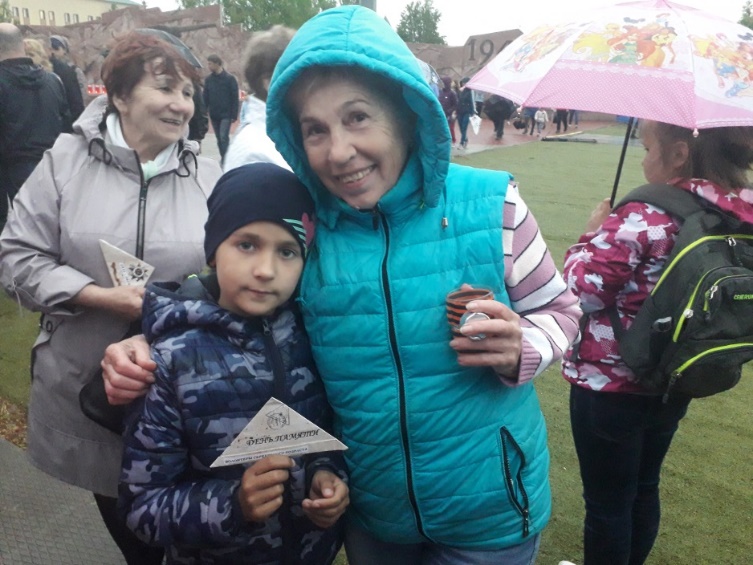 День памяти и скорби
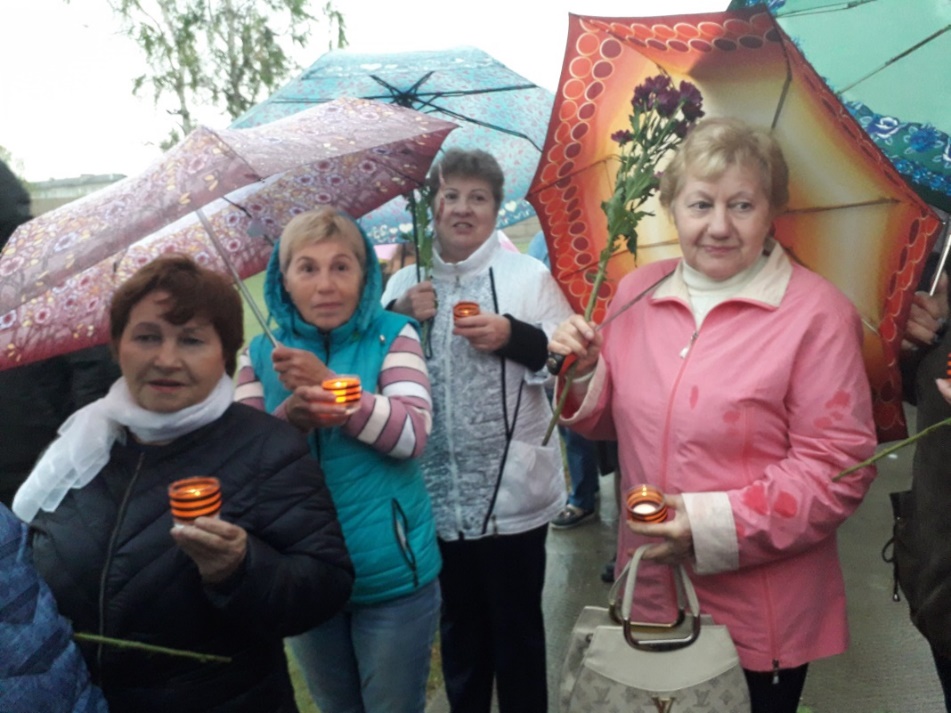 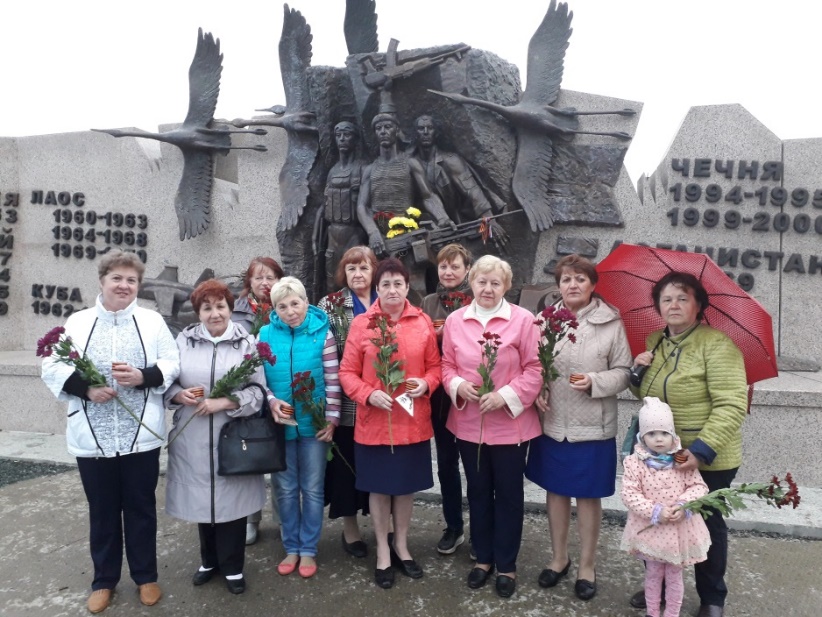 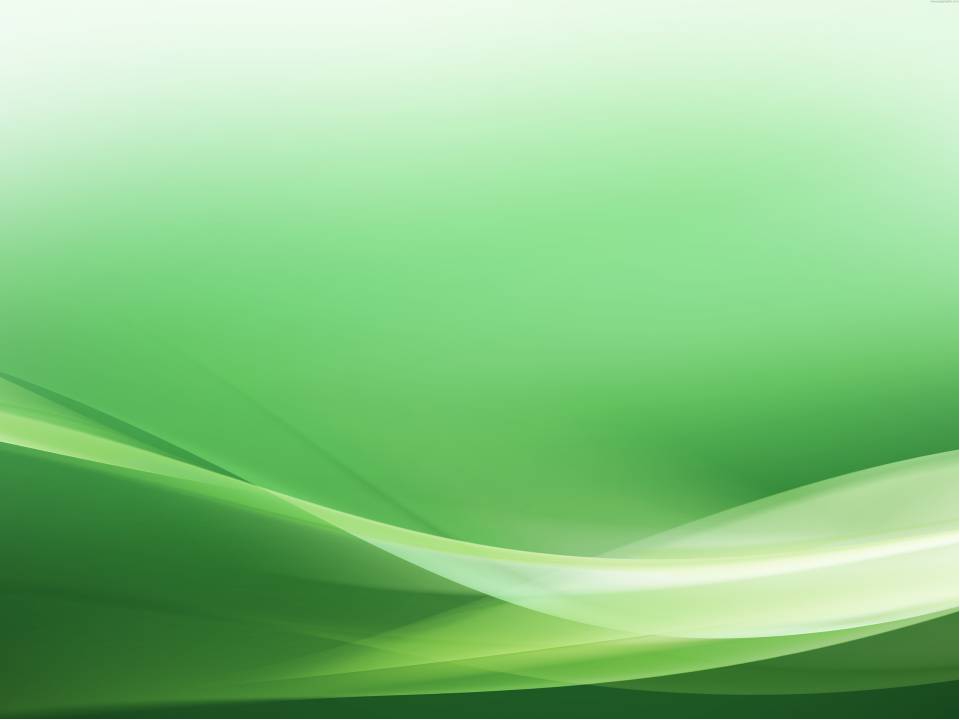 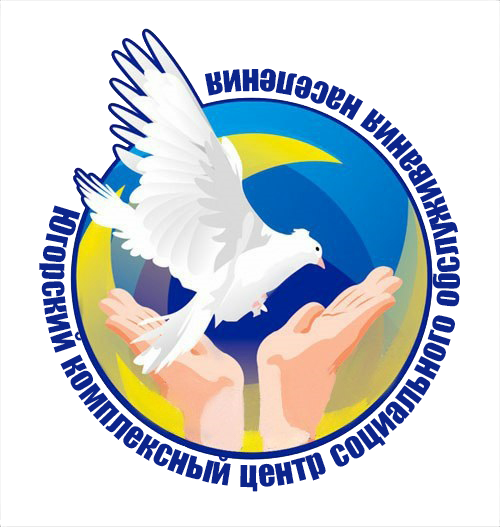 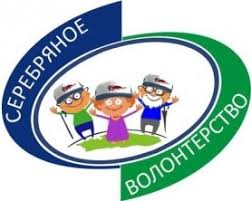 бюджетное учреждение Ханты-Мансийского автономного округа - Югры  «Югорский комплексный центр социального обслуживания населения»
День семьи любви и верности
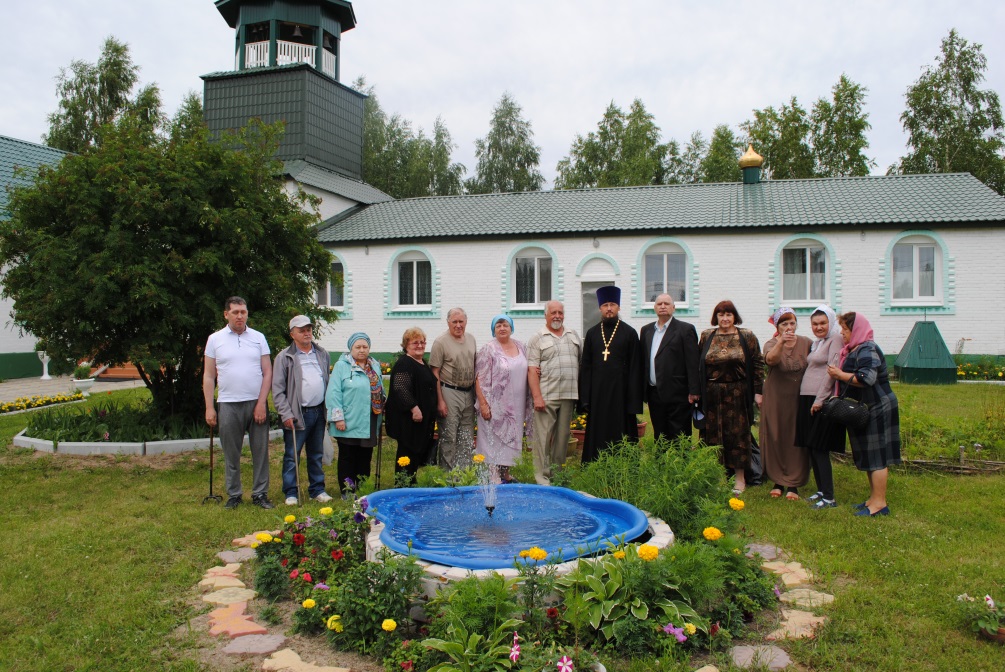 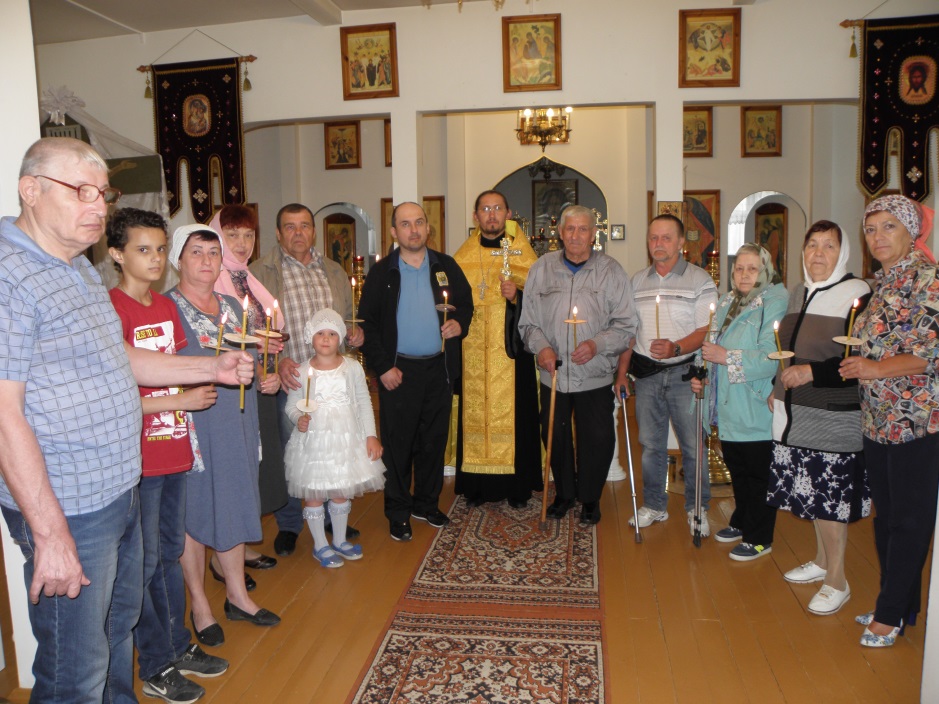 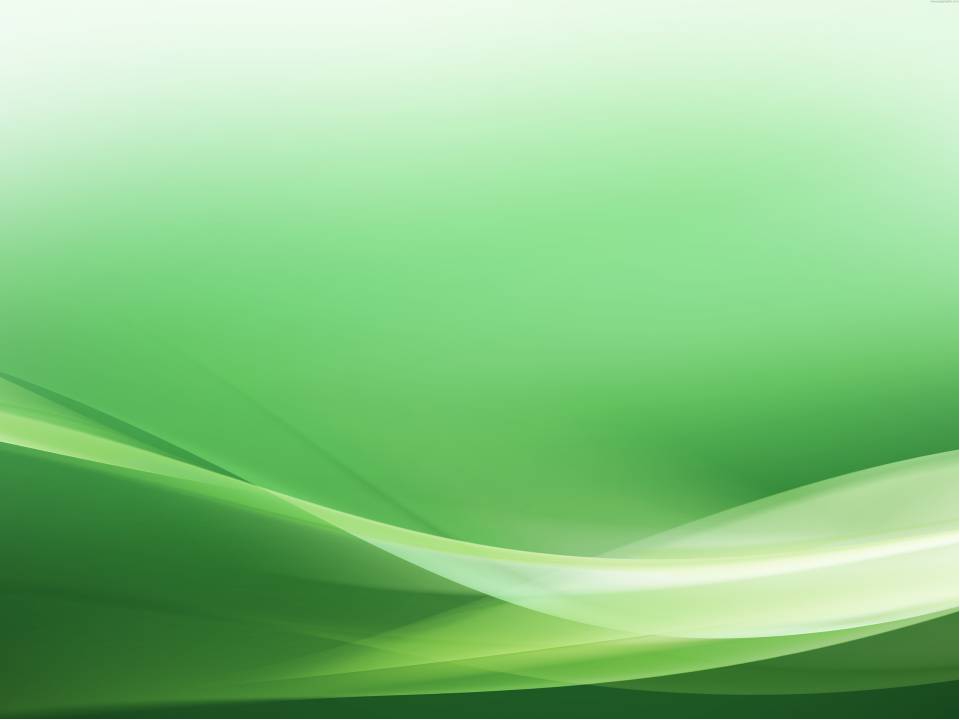 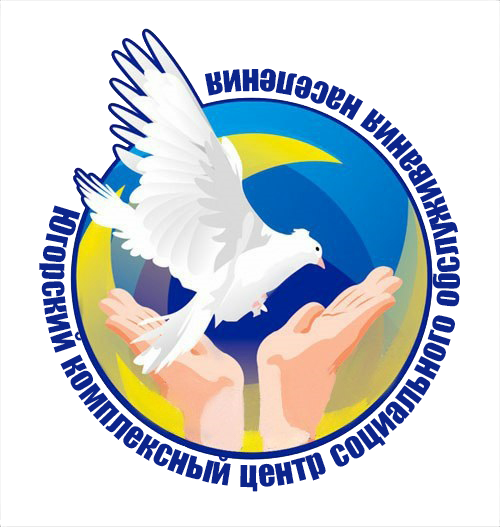 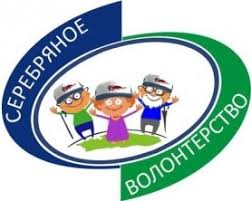 бюджетное учреждение Ханты-Мансийского автономного округа - Югры  «Югорский комплексный центр социального обслуживания населения»
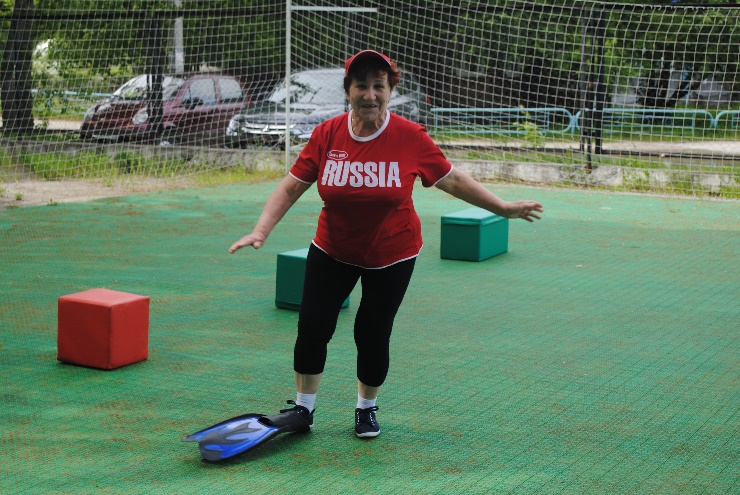 Веселые старты 
«Праздник молодости, 
оптимизма, задора…!»
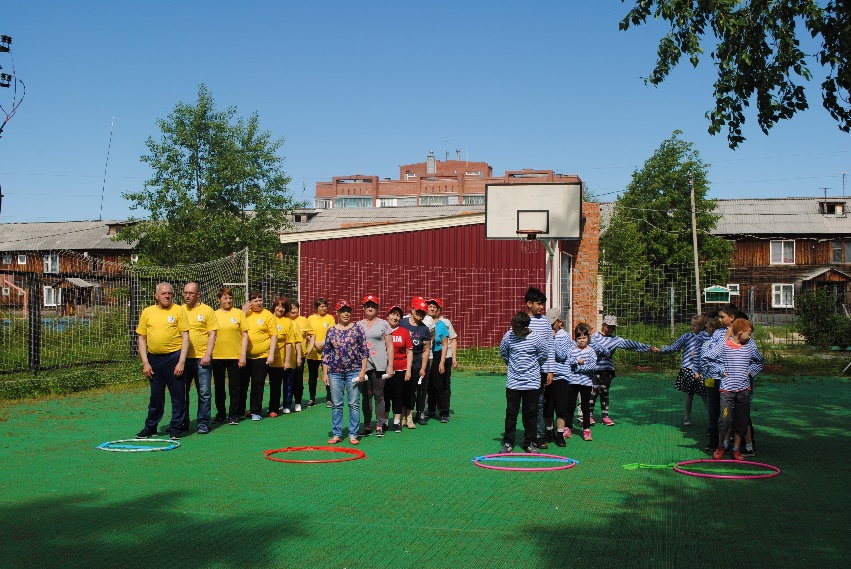 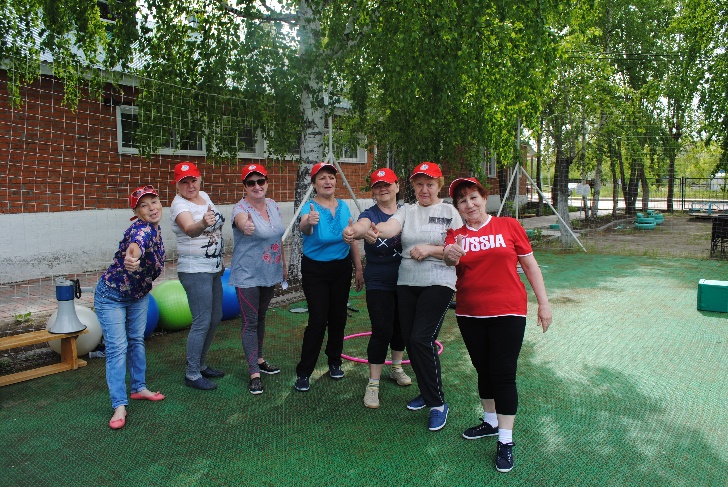 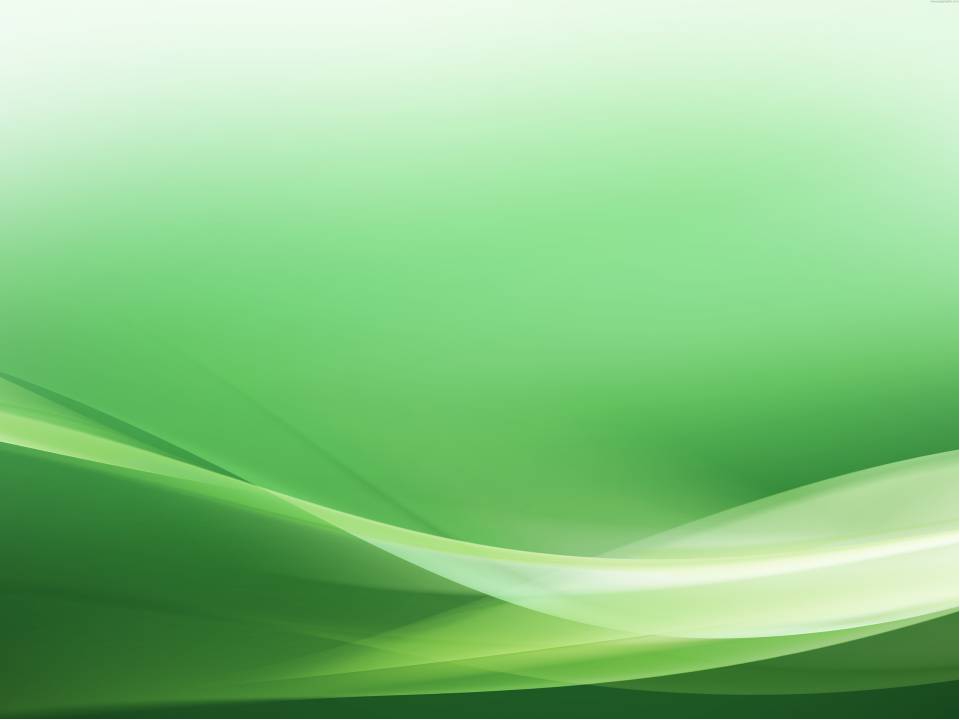 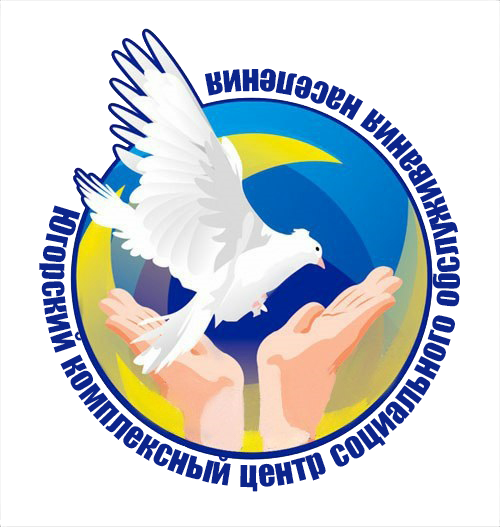 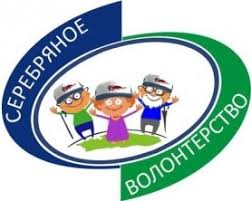 бюджетное учреждение Ханты-Мансийского автономного округа - Югры  «Югорский комплексный центр социального обслуживания населения»
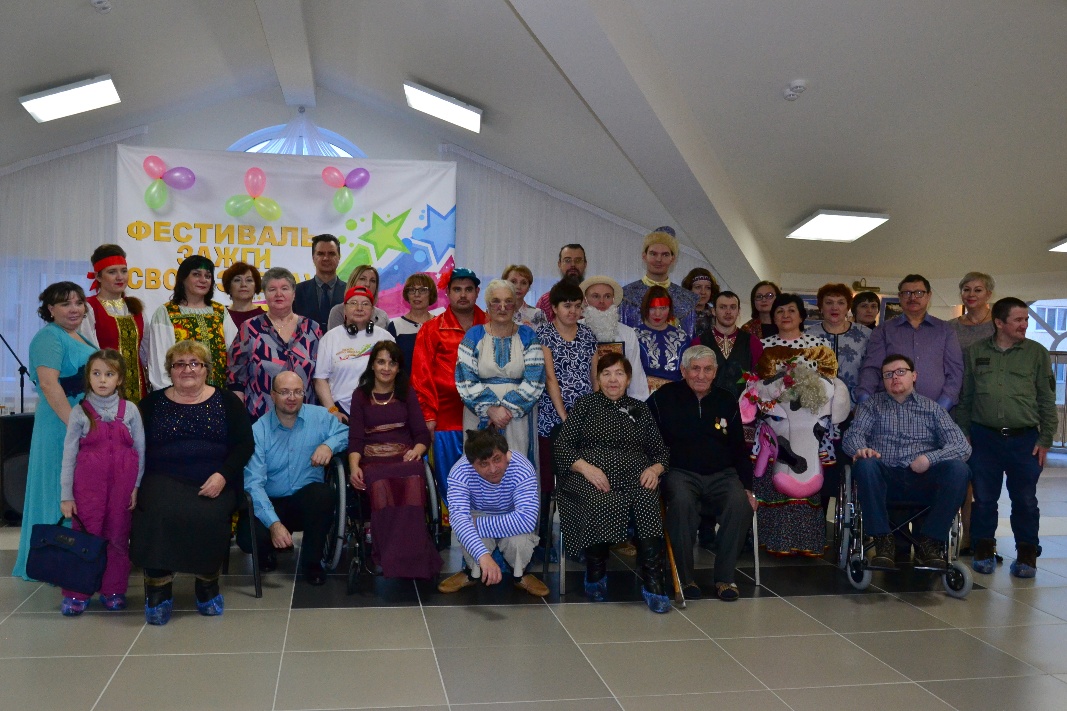 Фестиваль художественного творчества лиц с ограниченными возможностями здоровья «Зажги свою звезду»
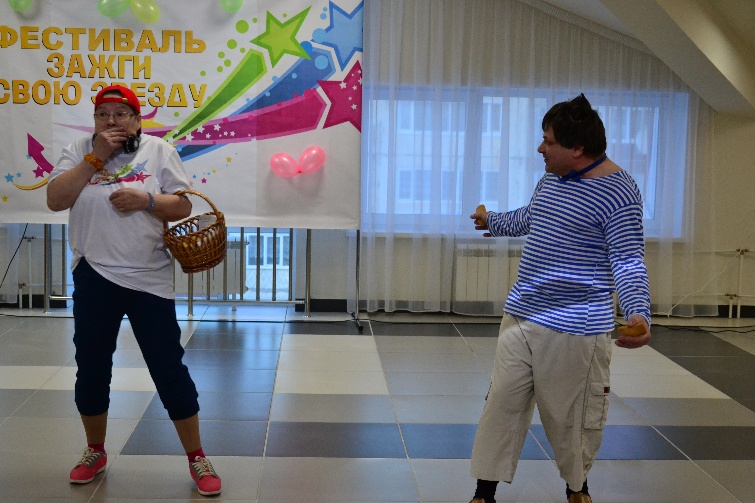 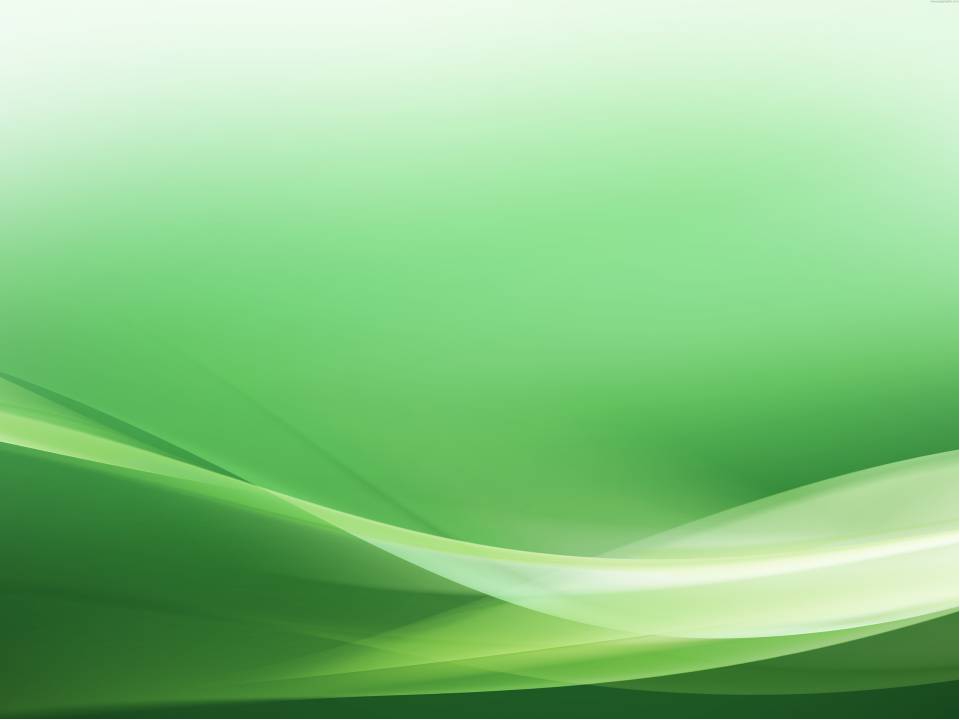 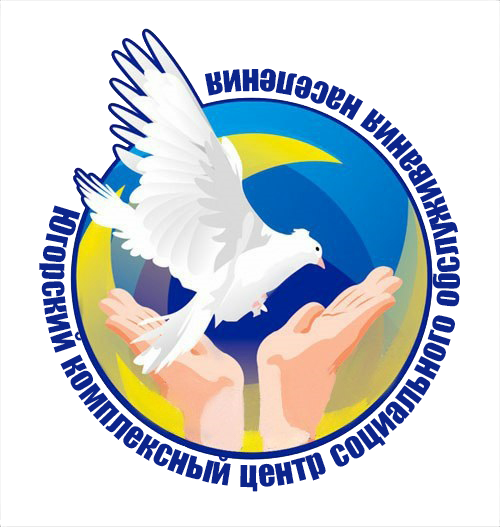 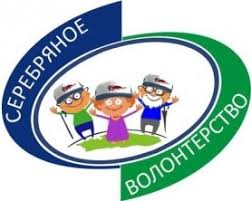 бюджетное учреждение Ханты-Мансийского автономного округа - Югры  «Югорский комплексный центр социального обслуживания населения»
«В сердце добровольчества собраны идеалы служения и солидарности и вера в то, 
что вместе мы можем сделать этот мир лучше»